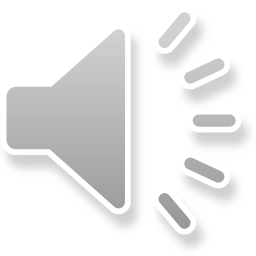 Nové druhy paliv a nové zdroje energie pro dopravu
Autoři: David Jirsa, Radim Bittner, Ondřej Skála
Garant: RNDr. Alena Trávníčková
Gymnázium Strakonice
Máchova 174
Strakonice
386 48
„Alternativní paliva aneb budoucnost dopravního průmyslu!“
K čemu alternativní paliva a zdroje energie?
Ropa ovládající světovou ekonomiku        neustálé boje o její vlastnictví vedou civilizaci spíše do záhuby (nedostatek ropy       cenové šoky), jedná se o zdroj, který se stále velmi obtížněji získává a pomalu dochází k jejímu úplnému vytěžení (dnes jsou zásoby přibližně na dalších 50-60 let)      co pak, až ropa dojde?
Úspora peněz
Šetrnější k přírodě – těžba ropy nevratně poškozuje ekosystém
Alternativní paliva a zdroje energie
Biopaliva ( Bionafta, Bioplyn…)
Stlačený zemní plyn – CNG
Zkapalněný zemní plyn – LNG
Zkapalněné uhlovodíkové plyny – LPG
Vodíkový pohon
Hybridní pohon
Elektromobil
Biopaliva
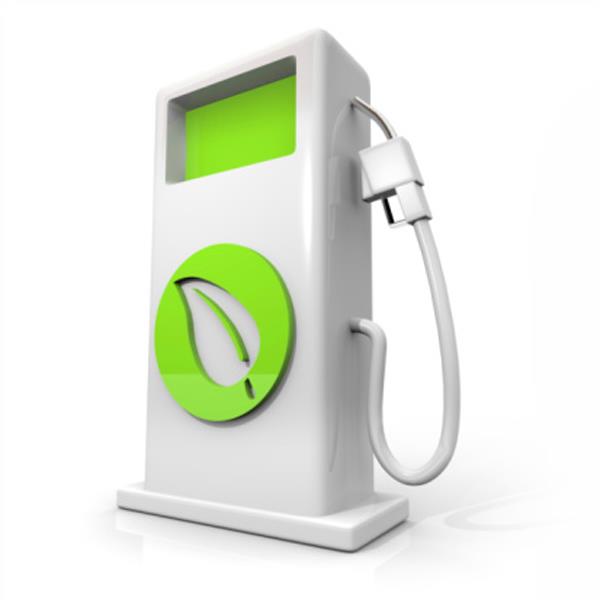 Jsou taková paliva, která vznikla cílenou výrobou či přípravou z biomasy a biologického odpadu
Řadí se sem:
Bionafta
Bioethanol
Bioplyn
Bio-ETBE
A další, zatím méně významní zástupci
Bionafta
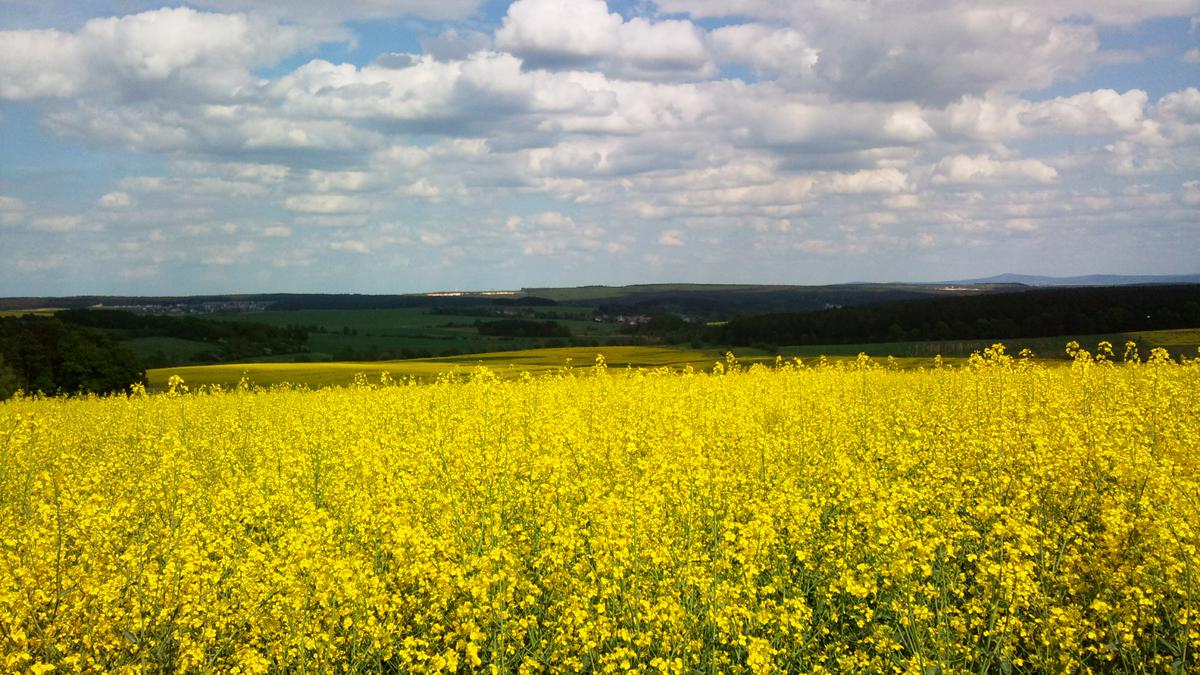 Pod tímto termínem si lze představit metylestery mastných kyselin (laurová, palmitová, stearová, olejová, …)
Používána jako palivo
Vyrábí se tzv. transesterifikací       mísení hydroxidu sodného s methanolem, takto připravená směs se nadále mísí s olejem vylisovaným ze semen rostlin
Zdrojem 3. složky výroby (oleje) jsou buďto rostliny      rostlinné oleje (řepkový, sójový, slunečnicový, …) a nebo živočichové      živočišné tuky (hovězí lůj, vepřové sádlo, …)
Dnes se cca 80% celosvětové bionafty vyrábí z řepkového oleje
Bionafta
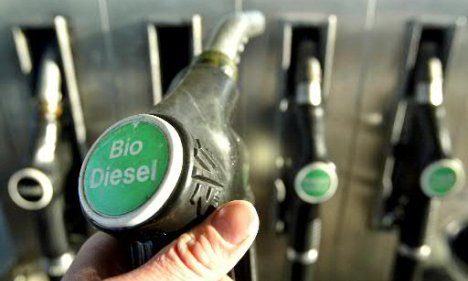 MEŘO = methylester řepkového oleje (bionafta vyrobená za pomocí řepkového oleje a methanolu)
EEŘO = ethylester řepkového oleje (methanol nahrazen ehanolem
Výhody použití:
Ve vznětovém motoru lépe hoří       redukovány emise motoru, prachové částice a jiné chemické látky (S, CO2, aromatické látky)
Bionafta není toxická a je biologicky odbouratelná
Vyráběna z obnovitelných zdrojů
Vysoká mazací schopnost       prodlužování životnosti motoru
Nevýhody použití:
Celý výrobní proces je velmi energeticky náročný
Bionafta je silnějším organickým rozpouštědlem než standartní nafta        častým používáním dochází k ucpání vstřikovacích ventilů
Dostane-li se do kontaktu s větším objemem vody může dojít k přeměně bionafty na mastné kyseliny         koroze palivového systému
Bioethanol
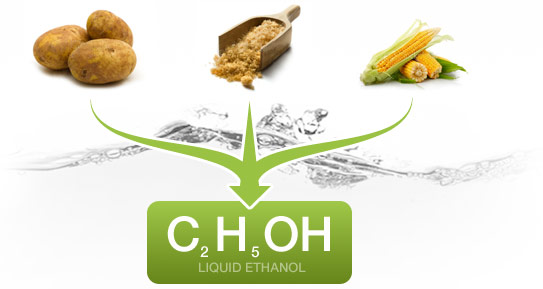 Získává se lihovým kvašením zemědělských plodin (nejčastěji obiloviny, kukuřice, brambory,…) 
Při použití jako paliva má nízkou výhřevnost   znatelně se zvýší spotřeba paliva
Působí velmi agresivně na plasty/pryže, po dobu užívání může docházet ke korozi příslušenství motoru – této korozi lze zabránit přidáním inhibitorů (látky/přísady zpomalující nebo zcela zastavující reakci, v tomto případě korozi příslušenství)
Bioethanol v porovnání s naftou má nižší cetanové číslo, mnohonásobně menší mazací schopnost a nižší výhřevnost
Bioethanol v porovnání s benzinem má vysoké oktanové číslo a nižší výhřevnost
Stlačený zemní plyn - CNG
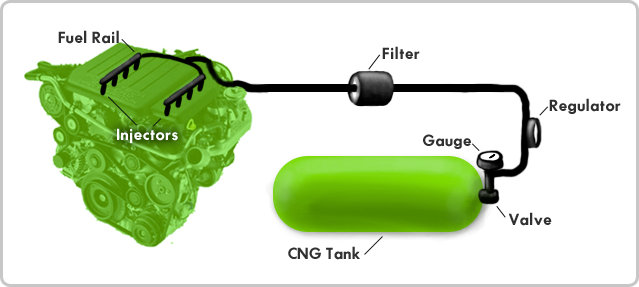 CNG – anglická zkratka „Compressed Natural Gas“ =  	„stlačený přírodní plyn“
Jedná se o jeden z alternativních pohonů automobilů
V nádrži se nachází stlačený zemní plyn pod tlakem 20 MPa (může být i 22, 25 MPa)
Nádrže jsou vybaveny ventily, které zabraňují přetlakování/výbuchu nádrže
Tento pohon lze používat souběžně s benzinem, naftou i LPG       hlavně u zážehových motorů
Dříve se využíval převážně u autobusů MHD, ale dnes se ním lze setkat i v osobních automobilech (láhve umístěny na podvozku – nově, dříve umístěny v zavazadlovém prostoru – nepraktické)
Stlačený zemní plyn - CNG
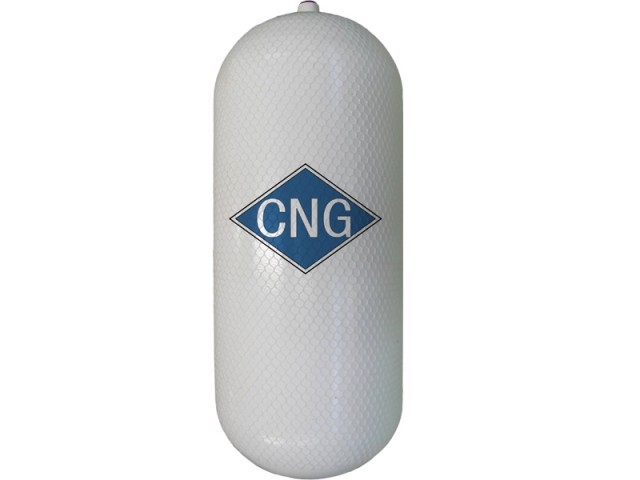 Výhody užívání CNG:
Minimální zatížení životního prostředí – produkuje se velmi málo CO2, skoro žádné nežádoucí chemické látky
Cena je mnohonásobně nižší než cena běžně používaných pohonných hmot
Vysoké oktanové číslo      šetrný k motoru
Motor není hlučný jako v případě benzínového motoru
Nevýhody užívání CNG:
Palivové nádrže jsou prostorově velmi výrazné      zmenšení zavazadlového prostoru (dnes problém méně markantní z důvodu umístění nádrží na podvozku, zde je naopak riziko proražení nádrže
Zkapalněný zemní plyn - LNG
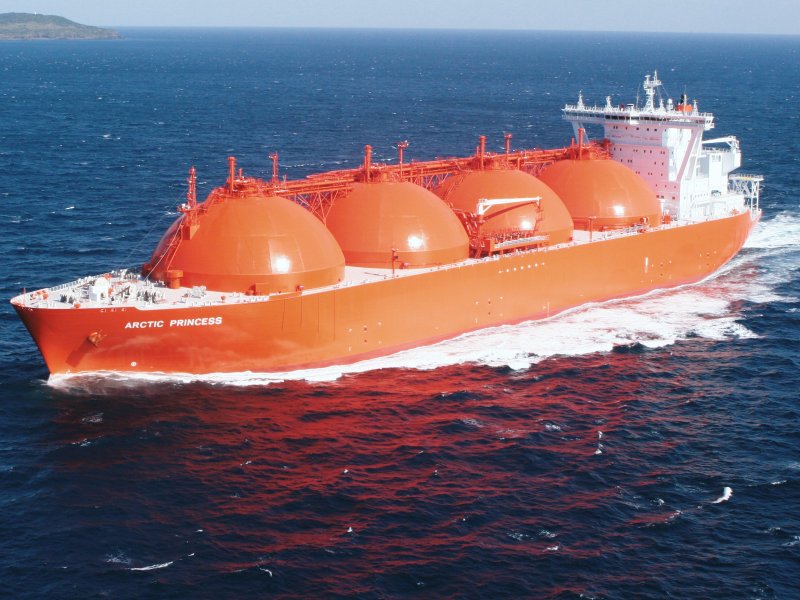 Zkapalněný zemní plyn - LNG
Výhody využití LNG:
Vozidlo je schopno ujet větší vzdálenosti
Velmi ekologické palivo (vysoce čisté, minimum  škodlivých emisí)
Oproti CNG má menší nádrže na palivo      více úložného prostoru ve vozidle
Nevýhody užití LNG:
Pro svou teplotu je s ním velmi obtížná a nákladná manipulace 
Lze jej využívat pouze ve vozidlech se speciálními konstrukcemi 
Při delším nevyužívání vozidla dochází z důvodu oteplení k úbytku paliva odpařením (nutno dodržovat stále nízkou teplotu)
Rizika při tankování       stále nedořešený problém z důvodu jiné technologie plnění
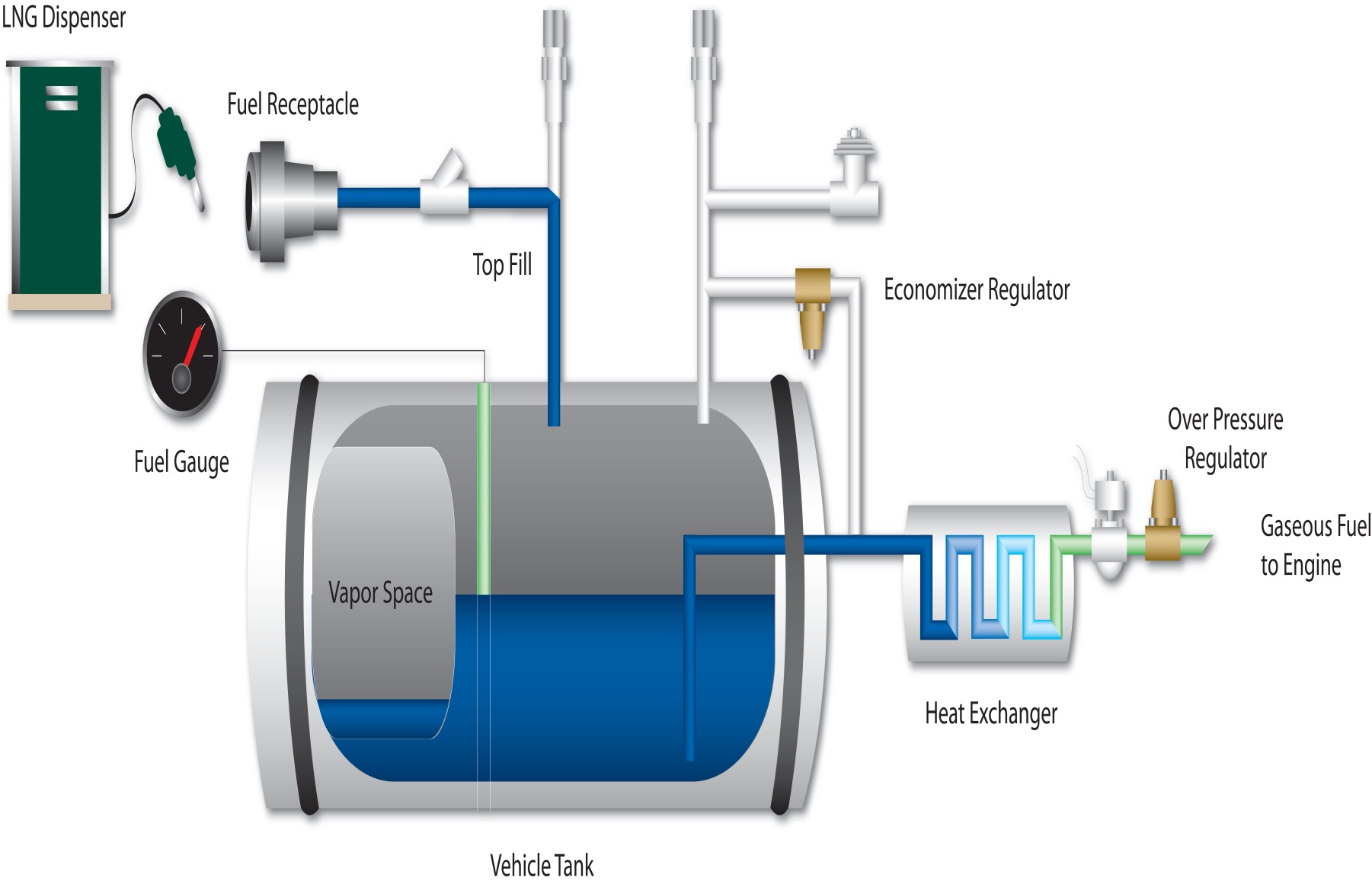 Zkapalněné uhlovodíkové plyny - LPG
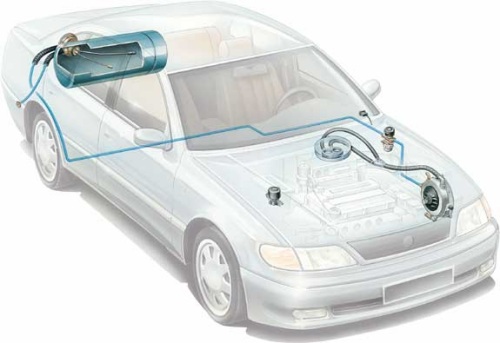 LPG = „Liquefied Petroleum Gas“ 
Zkapalněný ropný plyn = směs uhlovodíkových plynů používána jako palivo do spalovacích motorů a jiných spalovacích spotřebičů
Vedlejší produkt v rafinériích při zpracování ropy, také získáván jako vedlejší produkt při těžbě zemního plynu a ropy
Využíván jako zimní/letní LPG směs      každá směs je náležitě upravena aby se LPG co nejvíce hodil pro teploty v daném období a neztrácel na účinnosti (rozdíl v poměru propanu a butanu)
Zkapalněné uhlovodíkové plyny - LPG
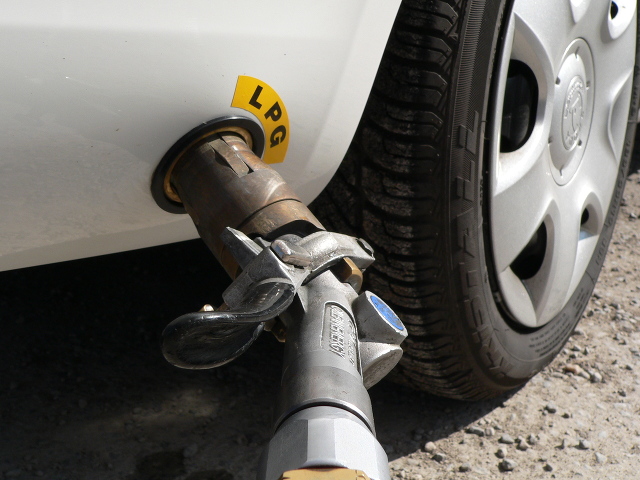 LPG
Vlastnostmi velmi podobný benzínu
Není jedovatý, ale zároveň je nedýchatelný
Vysoce výhřevný plyn
Snadné uskladnění (zkapalnitelný při relativně malé teplotě/tlaku)
Při nízkém tlaku se ihned odpařuje       jedno z ekologičtějších paliv
Při úniku nedochází k znečištění ekosystému
Zkapalněné uhlovodíkové plyny - LPG
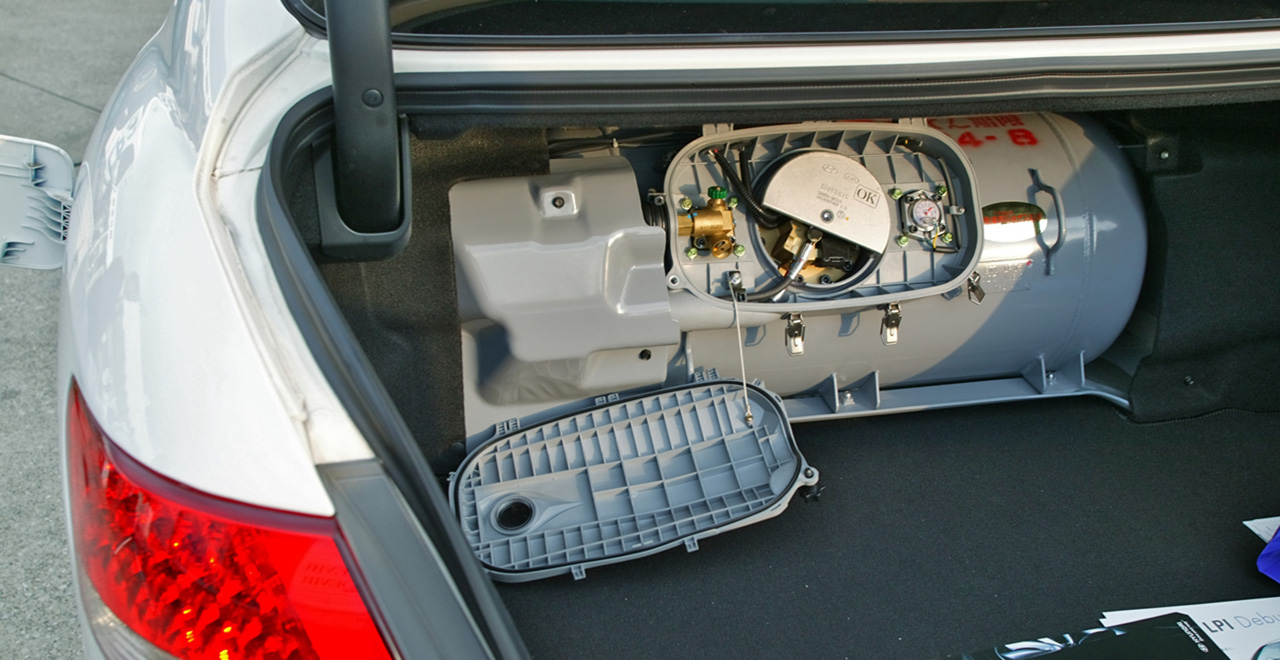 Výhody:
Lze aplikovat do všech automobilů
Levný provoz
Nízké emise
Nevýhody:
Snižuje výkon motoru
Nádrž na palivo        zmenšení zavazadlového prostoru
Velmi zatěžuje motor        menší bezpečnost provozu, zvýšená poruchovost vozidla
Vodíkový pohon
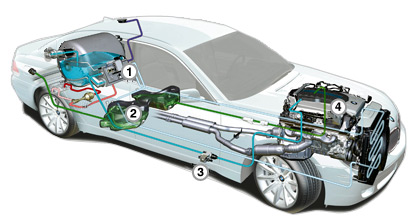 Další alternativní pohon dopravního průmyslu     jako pohon využíván čistý vodík 
Hybridní pohon     ve vozidlech se nevyskytuje čistě v samostatném stavu ale bývá doprovázen jinými pohony
Nejvíce využíván v osobních automobilech a autobusech, dále i v letadlech a plavidlech
Skladování:
v plynném skupenství – v nádobách z oceli pod tlakem 350 barů nebo v uhlíkových nádobách pod tlakem 700 barů
v kapalném skupenství – plynný vodík je stlačen a podchlazen na teploty blížící se absolutní nule
V současné době se teprve hledá vhodný způsob skladování vodíku     teprve budoucí poznatky a technologie rozhodnou
Vodíkový pohon
Výhody:
Jedná se o čistou energii     jako odpadní látka je odváděna voda v plynném skupenství      velmi šetrný k životnímu prostředí
Velké zásoby     průmyslově se získává elektrolýzou vody – 2H2O → 2H2 + O2
Snadné/bezpečné doplnění nádrže
Nevýhody:
Vysoce výbušný (v historii exploze vzducholodí)
Složité skladování
Extrémně drahá/neefektivní výroba      poměr energie potřebné na výrobu a energie získané je pouhých 15%
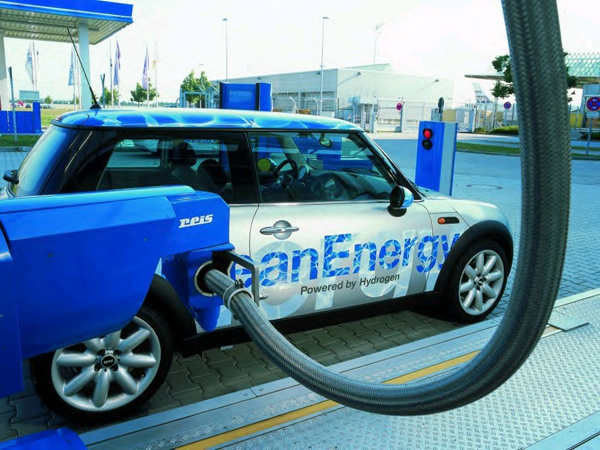 Vodíkový pohon
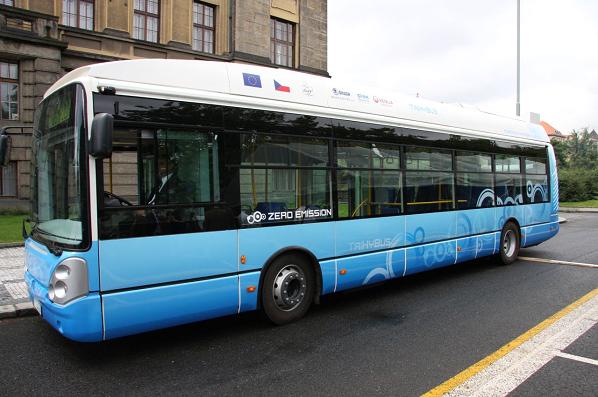 Využíván vozidly 2 způsoby:
Ve spalovacím motoru
V palivových článcích

Spalovací motor      spalování vodíku
Výhody:
Dobrá zápalnost paliva       stabilní plamen
Vzniká čistá vodní pára
Nevýhody:
Malá výhřevnost
Motory musí být speciálně upraveny pro tento typ paliva
Při nedostatečném kompresním poměru může dojít k zášlehům plamenů do sacího potrubí       snížení životnosti motoru
Vodíkový pohon
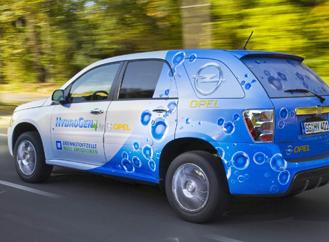 Palivové články
V průběhu procesu dochází k uvolnění chemické energie z vodíkového paliva, a k její následné přeměně na energii elektrickou, která dobíjí akumulátor elektromotoru
Existuje mnoho druhů:
Lze třídit dle provozní teploty na nízkoteplotní a vysokoteplotní
Lze třídit dle použitého elektrolytu
Elektromobily
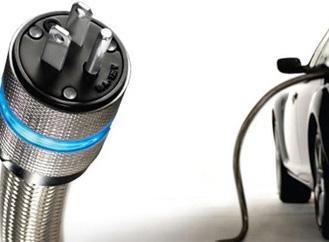 Dopravní prostředky, které jako svůj pohon využívají čistou elektrickou energii       akumulátor (podobné jako spotřební elektronika – mobily, tablety…), avšak zde je akumulátor značně poupraven, aby splňoval požadavky pro co nejdelší pohon vozidla        vysoká kapacita – dle kapacity lze určit dojezd vozidla
Mnoho druhů akumulátorů       olověný, Li-ion, Li-pol, NiMH…
Elektromobily využívány především ve velkoměstech (malá rychlost, malá vzdálenost dojezdu - na jedno dobití cca 100 km)
Elektromobily
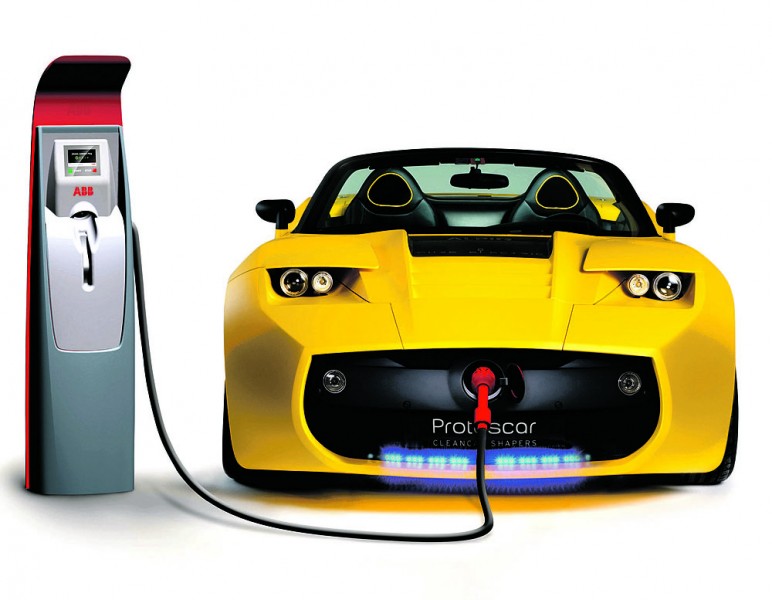 Výhody:
Nevylučovány žádné emise
Minimální hlučnost
Velmi snadná údržba
V porovnání se spalovacími motory mnohonásobně levnější provoz
Velmi dobrá účinnost        až 90%
Nevýhody:
Vysoká pořizovací cena
Akumulátor značně navyšuje hmotnost automobilu
Pomalé nabití akumulátoru
Nízký dojezd na jedno dobití (cca 100 km)
Nízká maximální rychlost, pomalé zrychlení
Hybridní pohon
Toto označení se používá pro pohony, jež v sobě kombinují více než jeden zdroj energie
Nejčastější kombinací je kombinace spalovacího motoru a elektromotoru       během procesů spalovacího motoru se jako vedlejší látka získává elektrická energie, která se ukládá do akumulátoru       výrazné snížení provozovacích nákladů
Základní typy hybridních motorů:
Spalovací motor + elektromotor
Spalovací motor + externí přívod elektrické energie (př. trolej)
Spalovací motor + setrvačník
Spalovací motor + generátor
Lidská síla + elektromotor (př. elektro-kolo)
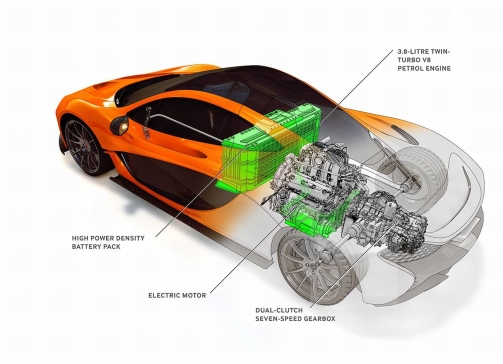 Hybridní pohon
Dělení:
Sériové hybridní pohony – pohon je zajišťován pouze procesy elektromotoru
Smíšené hybridní pohony – spalovací motor pohání kola a současně vyrábí elektrickou energii
Paralelní smíšené pohony – mezi spalovací motor a převodovku dána třetí spojka s elektromotorem      vozidlo je poháněno buď spalovacím motorem, nebo elektromotorem, avšak nikoliv souběžně oběma způsoby
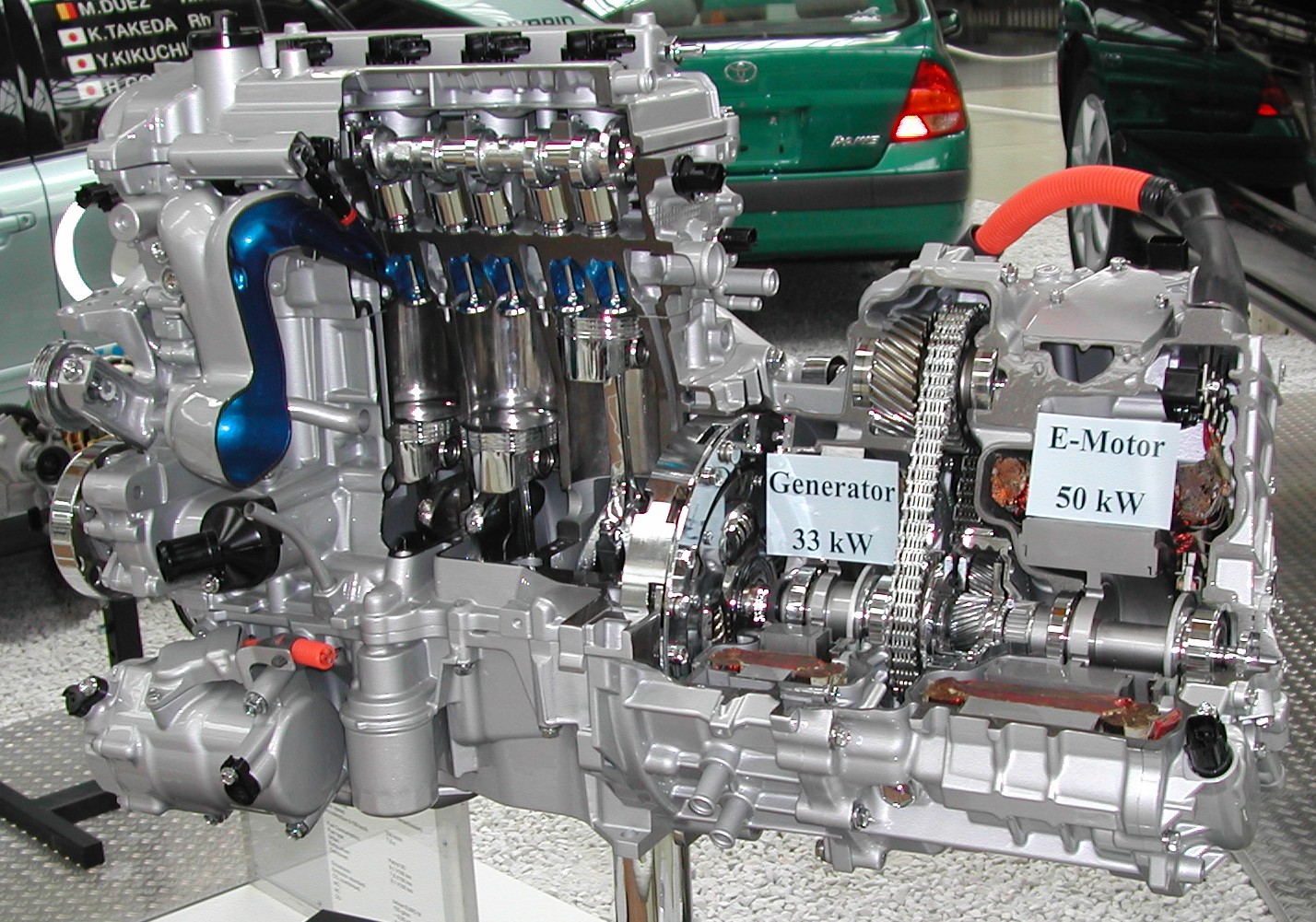 Hybridní pohon
Výhody:
Využíváním uvolněné elektrické energie se razantně snižují provozní náklady
Nižší hlučnost motoru
Nevýhody:
Automobily s těmito typy motorů mají vysokou pořizovací cenu
Kombinace více typů pohonů      vyšší hmotnost, zmenšený úložný prostor
Relativně vysoká poruchovost vozidel
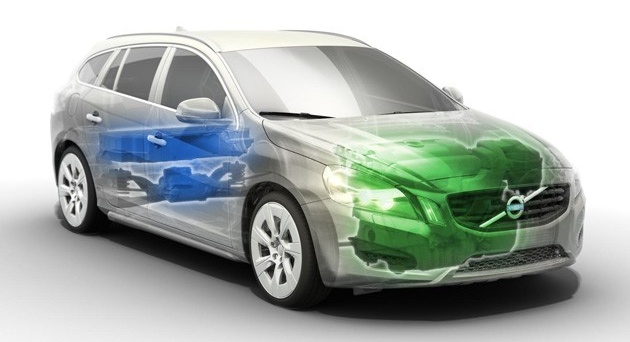 Prohlášení
Prohlašujeme, že tento projekt vznikl  na základě společné spolupráce a informací, které jsme načerpali z uvedených zdrojů
Použité zdroje
http://www.nazeleno.cz/lpg.dic
‎http://cs.wikipedia.org/wiki/Bionafta
http://cs.wikipedia.org/wiki/Bioethanol
‎http://www.nazeleno.cz/elektromobil.dic
http://www.cng.cz/cs/vyhody-cng/
‎http://www.biodiesel.cz/
http://www.zemniplyn.cz/plyn/
http://technet.idnes.cz/jak-se-vyrabi-palivo-budoucnosti-vodik-pro-auta-i-elektroniku-p6d-/tec_technika.aspx?c=A080127_234744_tec_technika_vse
http://www.kvetenacr.cz/detail.asp?IDdetail=172
http://auto-plyn-lpg.cz/informace-o-lpg
‎http://www.calpg.cz/
http://stary.biom.cz/sborniky/sb98PrPetr/sb98PrPetr_kunt.html
http://www.energetika.cz/index.php?id=171
‎http://byznys.ihned.cz/c1-23025700-na-stlaceny-zemni-plyn-u-nas-jezdi-temer-tisicovka-vozidel
VLK, F. Alternativní pohony motorových vozidel. 1. vydání. Brno: Prof. Ing. František Vlk, DrSc., nakladatelství a vydavatelství, 2004. 234s. ISBN 80-239-1602-5
Hudba: Final Fantasy XIII-2 Soundtrack – The story so far…
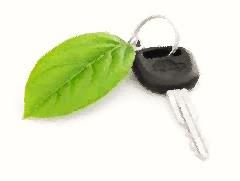 Děkujeme za pozornost